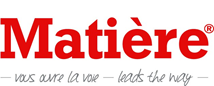 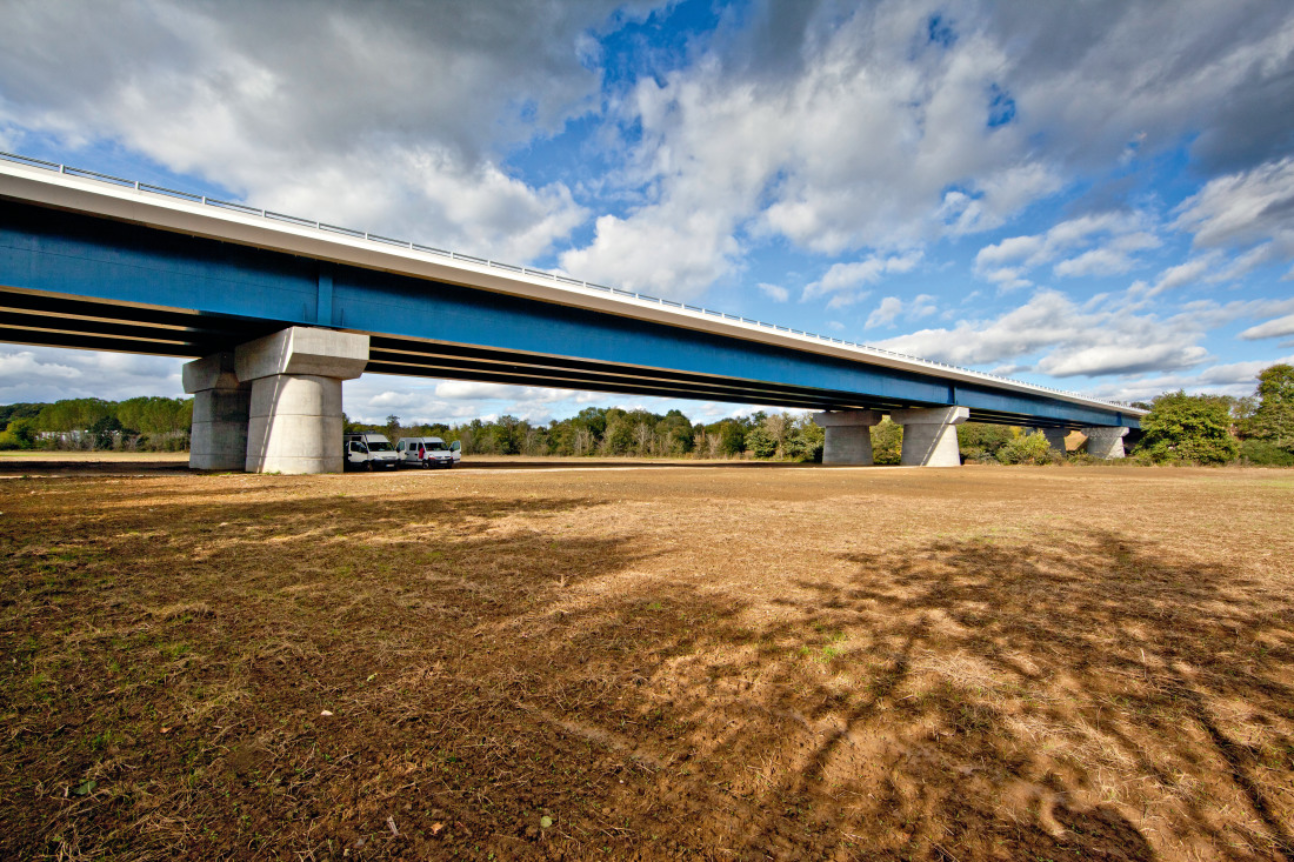 Journée Portes Ouvertes
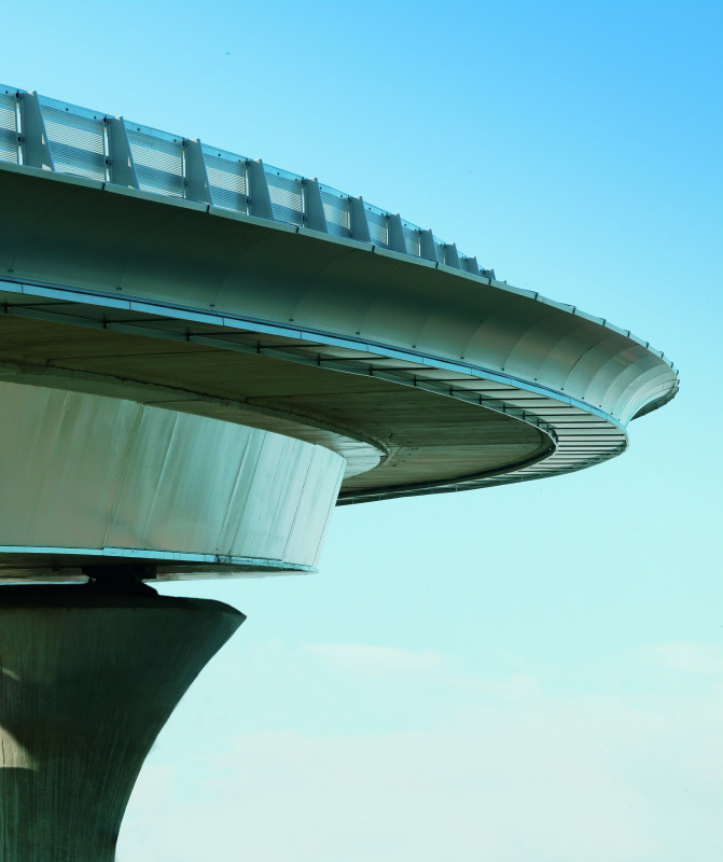 Samedi 22 octobre 2022 de 9h00 à 13h00
Découverte des ateliers aux particuliers et aux professionnels
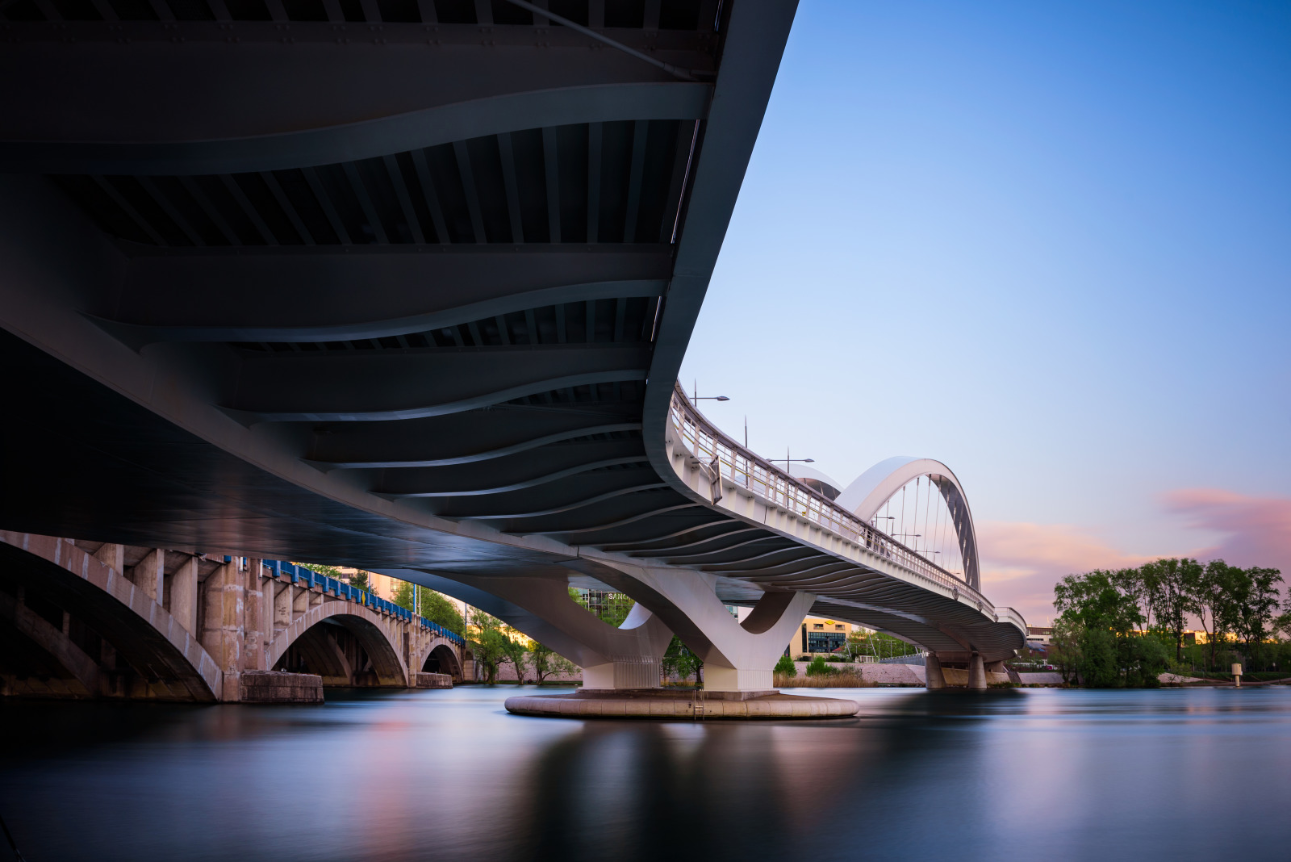 Contacts :
                           	                      www.matiere-tp.fr                               Z.A. Larive         
   05 65 34 90 17                                                                                46270 Bagnac s/Célé
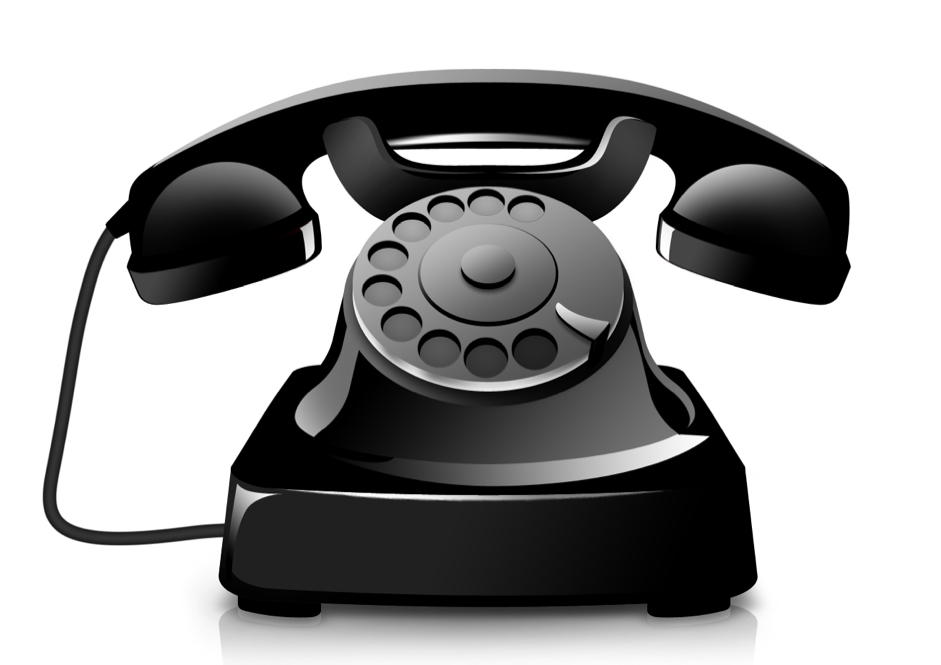 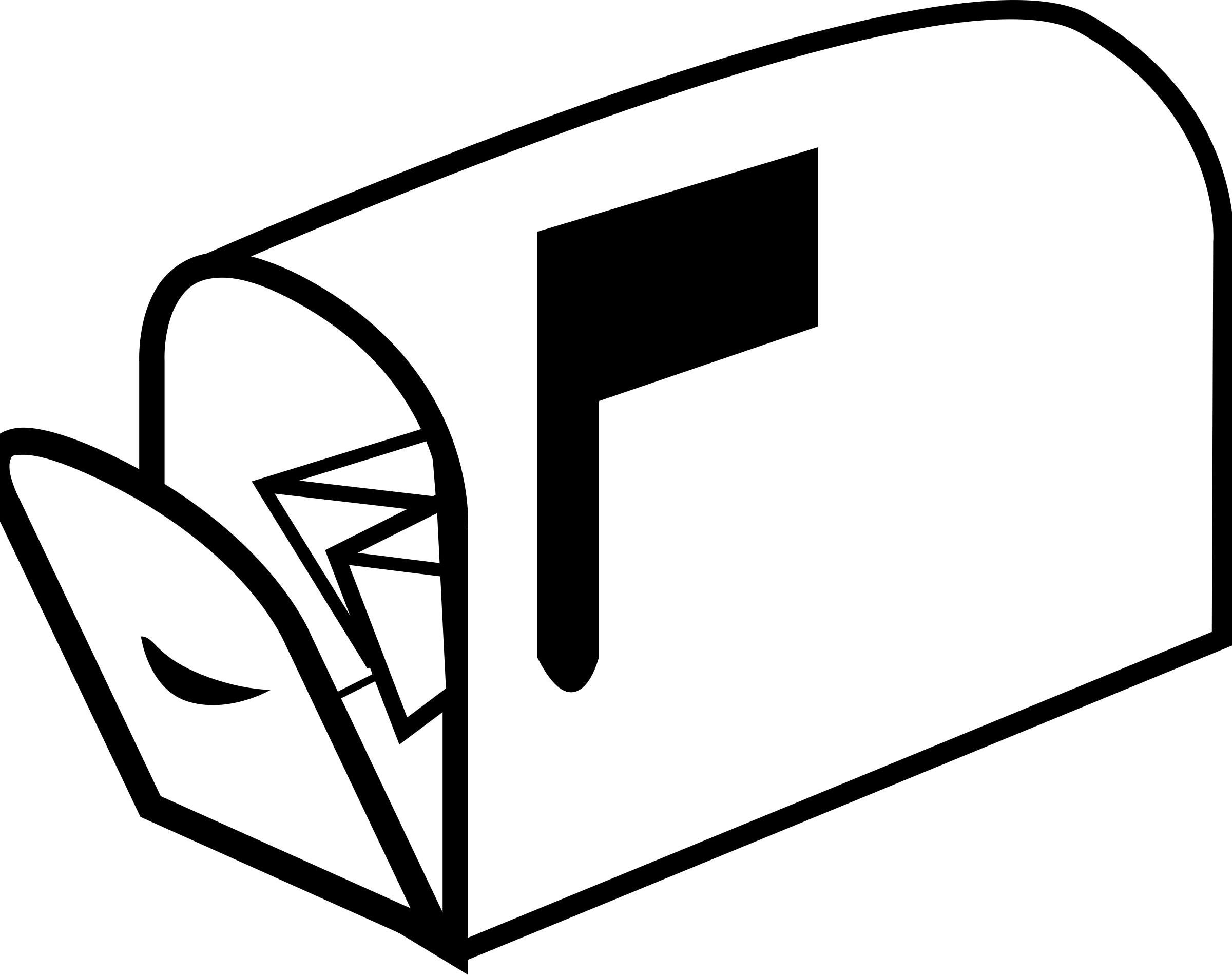